ITORIJA REFORMACIJE U NJEMAČKOJ
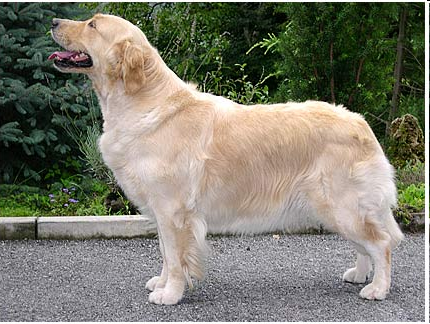 Radio je:Miloš Đurđević